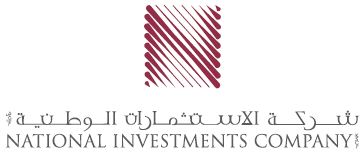 نشاط بورصة الكويت خلال الأسبوع المنتهي بتاريخ 2020/11/19
* ع.س : عائد سعري
* ع.س : عائد سعري      


أداء مؤشرات البورصة
ملخص أداء السوق خلال الأسبوع
بورصة الكويت تغلق على مكاسب للأسبوع الثالث على التوالي

أنهت بورصة الكويت تعاملاتها للأسبوع المنتهي في التاسع عشر من نوفمبر على ارتفاع جماعي في أداء مؤشراتها مقارنة مع اقفال الأسبوع الماضي، حيث ارتفع مؤشر السوق العام بنسبة 0.23%، ومؤشر السوق الأول بنسبة 0.25%، و مؤشر السوق الرئيسي بنسبة 0.17%. في حين تراجع المعدل اليومي لقيمة الأسهم المتداولة بنسبة 23.4% إلى 48.3 مليون د.ك خلال الأسبوع بالمقارنة مع 63 مليون د.ك للأسبوع الماضي، وكذلك المعدل اليومي لكمية الأسهم المتداولة بنسبة 20.9% إلي 170 مليون سهم بالمقارنة مع 215 مليون سهم.
تداولات الأسبوع
جاء أداء مؤشرات البورصة متباينا خلال جلسات الأسبوع، حيث شهدت جلسة تداول مطلع الأسبوع تراجعا واضحا على أثر وجود زخم بيعي حاد طال شريحة واسعة من أسهم السوق الأول وكذلك السوق الرئيسي وهو ما دفع العديد من هذه الأسهم إلى تسجيل خسائر سوقية ملحوظة، حيث تراجع كل من مؤشر السوق العام والسوق الأول مع نهاية هذه الجلسة بنسب بلغت 1.5%، 1.8% على التوالي. أما باقى جلسات الأسبوع الأربعة فقد نجحت فيها مؤشرات السوق من التماسك نسبيا والصعود تدريجيا، يُذكر أن جلسة نهاية الأسبوع شهدت زخما شرائيا كبيرا طال شريحة واسعة من أسهم السوق الأول، والتي أقفلت أغلبها على مكاسب سوقية متفاوتة، الأمر الذي عزز من محو كافة خسائر جلسة التداول الأولى، مع بعض المكاسب الأسبوعية الطفيفة.
الجدير بالذكر أن قطاع البنوك بشكل عام – بنك الكويت الوطني وبيت التمويل الكويتي بشكل خاص- والذي كان بمثابة وقود السوق وقاطرة الإرتفاعات والمكاسب التي تحققها البورصة في كثير من الأوقات، إلا أنه تعرض في الأونه الأخيرة إلى ضغوط بيعية حادة، انعكست بشكل عام على أداء مؤشرات البورصة، ولعل تراجع بنك الكويت الوطني على مدار  خمسة أسابيع متتالية، لخير دليل على حجم الزخم البيعي الذي شهده قطاع البنوك بشكل عام، وهو ما ألقى بظلاله على أجواء التداول بشكل عام.
1
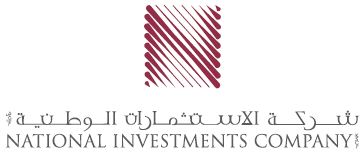 ملخص أداء السوق خلال الأسبوع
أهم افصاحات الشركات خلال الفترة
تراجعت أرباح بنك برقان بنسبة 52% إلى 32.6 مليون د.ك لفترة التسعة أشهر المنتهية في 30 سبتمبر 2020.
تراجعت أرباح البنك الأهلي المتحد –الكويت- بنسبة 62.5% إلى 5.4 مليون د.ك لفترة التسعة أشهر المنتهية في 30 سبتمبر 2020.
بلغت خسائر  شركة المجموعة المشتركة للمقاولات 6.9 مليون د.ك لفترة التسعة أشهر المنتهية في 30 سبتمبر2020.
بلغت خسائر أسمنت الكويت 16.1 مليون د.ك لفترة التسعة أشهر المنتهية في 30 سبتمبر2020.
أفصح بنك برقان عن قيامه بمناقشات مع المشترين المحتملين لبيع حصته من أسهم بنك بغداد بنسبة 51.8%، مع العلم بأنه لم يتم التوصل إلى أي اتفاق حتى تاريخه.
أعلنت الشركة الوطنية للخدمات البترولية بأنها أستلمت كناب ترسية  مناقصة بمبلغ  اجمالي 2.4 مليون د.ك من شركة نفط الكويت، وذلك لمدة أربع سنوات.
أفادت الشركة الكويتية لبناء المعامل والمقاولات بأنها تقدمت بأقل الأسعار لصالح شركة نفط الكويت، يُذكر أن قيمة المشروع تبلغ نحو  376.5 مليون دولار أمريكي لمدة 50 شهرا.
أفادت الشركة الأولى للإستثمار بأن هيئة أسواق المال قد ألغت الطلب المُقدم إليها من الشركة والمتعلق بالموافقة على خفض إضافي لرأس المال لعدم استيفاء المتطلبات.
أفادت شركة أجيليتي للمخازن العمومية بأنه تم إدراجها إلى سلسلة مؤشر FTSE4Good، وهو مؤشر عالمي لتحديد الشركات الملتزمة بصرامة بالممارسات البيئية والإجتماعية والحوكمة.
تم  إعادة  أسهم شركة شركة ياكو الطبية (ياكو) الى التداول اعتباراً من يوم الثلاثاء الموافق 17-11-2020.

أسعار النفط 
واصلت أسعار النفط انتعاشها للأسبوع الثالث على التوالي، حيث نجح خام برنت من مواصلة رحلة الصعود والتي بدأت مطلع الشهر الجاري وصولا إلى عتبة ال 45 دولار أمريكي، يأتي هذا الإرتفاع بفعل آمال تمديد منظمة أوبك وحلفاؤها تخفيض الإنتاج أو تعميقا بشكل اكبر ، ناهيك عن إعلان بعض الشركات الأمريكية عن ايجابية وفعالية لقاحاتها.
2
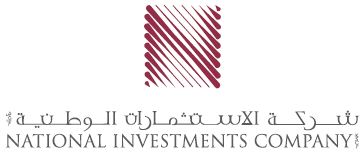 مؤشرات قطاعات بورصة الكويت
أغلقت مؤشرات قطاعات السوق على تباين خلال تداولات الأسبوع مقارنة مع الأسبوع الماضي، حيث تصدر قطاع التكنولوجيا الرابحين بنسبة 11.8%، تلاه قطاع النفط والغاز بنسبة 6.3%، في حين تراجع قطاع السلع الإستهلاكية بنسبة 1.9%، وقطاع التأمين بنسبة 1.1%.

خلال تداولات الأسبوع احتل قطاع البنوك وقطاع الصناعة وقطاع الإتصالات المراتب الأولى من حيث إجمالي القيمة المتداولة بنسبة 61.1%، 10.5% 9.1% على التوالي.

خلال تداولات الأسبوع احتل قطاع البنوك وقطاع الخدمات المالية وقطاع العقار المراتب الأولى من حيث إجمالي الكمية المتداولة بنسبة 37.5%، 27.1%و 15.4% على التوالي.
مساهمة القطاعات من حيث كمية الأسهم المتداولة
مساهمة القطاعات من حيث قيمة الأسهم المتداولة
3
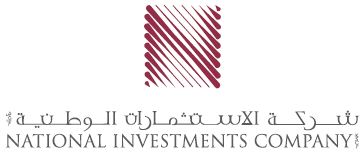 نشاط السوق الأول
أعلى 10 شركات من حيث القيمة الرأسمالية في السوق الأول
في السوق الأول تصدر سهم بنك الكويت الوطني قائمة الأسهم الأعلى تداولا من حيث قيمة الأسهم المتداولة خلال تداولات الأسبوع بقيمة تداول بلغت 58.9 مليون د.ك، لينهي بذلك تداولات الأسبوع عند سعر 825 فلس متراجعا بنسبة 0.5%، وجاء سهم التمويل الكويتي بالمركز الثاني بقيمة تداول بلغت 40 مليون د.ك لينهي بذلك تداولات الأسبوع عند سعر 687 فلس مرتفعا بنسبة 1%، ثم جاء سهم شركة الإتصالات المتنقلة بالمركز الثالث بقيمة تداول بلغت 21.5 مليون د.ك لينهي بذلك تداولات الأسبوع عند سعر 625 فلس مرتفعا بنسبة 1.5%.


في السوق الأول احتل بنك الكويت الوطني المرتبة الأولى من حيث القيمة الرأسمالية بقيمة 5,651 مليون د.ك، ثم حل بيت التمويل الكويتي بالمرتبة الثانية بقيمة رأسمالية بلغت 5,272 مليون د.ك، ثم شركة الإتصالات المتنقلة بالمرتبة الثالثة بقيمة رأسمالية بلغت 2,704 مليون د.ك.
4
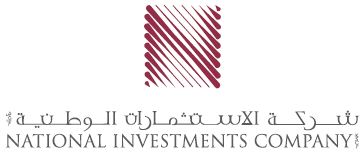 نشاط السوق الرئيسي
أعلى 10 شركات من حيث القيمة الرأسمالية في السوق الرئيسي
في السوق الرئيسي تصدر سهم الشركة التجارية العقارية قائمة الأسهم الأعلى تداولا من حيث القيمة خلال تداولات الأسبوع بقيمة تداول بلغت 5 مليون د.ك لينهي بذلك تداولات الأسبوع عند سعر 119 فلس مرتفعا بنسبة 12.3%، وجاء سهم شركة الخليج للكابلات والصناعات الكهربائية بالمركز الثاني بقيمة تداول بلغت 3.1 مليون د.ك لينهي بذلك تداولات الأسبوع عند سعر 751 فلس مرتفعا بنسبة 7%، ثم جاء سهم شركة طيران الجزيرة الطائرات بالمركز الثالث بقيمة تداول بلغت 2 مليون د.ك لينهي بذلك تداولات الأسبوع عند سعر 621 فلس متراجعا بنسبة 1.4%.

في السوق الرئيسي احتل البنك التجاري الكويتي المرتبة الأولى من حيث القيمة الرأسمالية بقيمة 996 مليون د.ك ثم البنك الأهلي المتحد الكويتي بالمرتبة الثانية بقيمة رأسمالية بلغت 609 مليون د.ك ثم شركة الإتصالات الكويتية بالمرتبة الثالثة بقيمة رأسمالية بلغت 439 مليون د.ك .
5
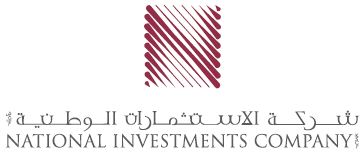 نشاط السوق الرئيسي
6
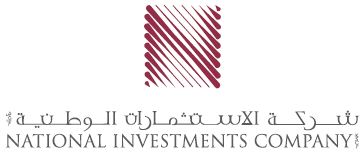 يجب ملاحظة أن هذا التقرير لا يشكل توصيات استثمارية أو ما إذا كان على المستثمرين الاستمرار في استثماراتهم الخاصة. وقد تم إعداد التقرير فقط للغرض المنصوص عليه و لا ينبغي الاعتماد عليه لأي غرض آخر.

وأعد هذا التقرير للتداول العام وتم ارساله لك كعميل، لغرض تقديم المعلومات العامة فقط. وليس المقصود منه عرض أو تقديم المشورة فيما يتعلق بشراء أو بيع أي ورقة مالية.

على الرغم من أن المعلومات في هذا التقرير تم جمعها من المصادر التي تعتقد الشركة بأنها موثوق بها، نحن لم نقم بالتحقق منها بشكل مستقل سواء كانت دقيقة أوغير كاملة. لا توجد مسؤولية على الشركة بسبب أي خسائر ناتجة بصورة مباشرة أو غير مباشرة، من استخدام هذه المعلومات.

شركة الاستثمارات الوطنية  ش.م.ك.ع.
تلفون:6666 2226 965+ 
فاكس:6793 2226 965+
شركة الاستثمارات الوطنية
شرق, شارع المتنبي
مبنى الخليجية
ص. ب. 25667 الصفاة 13117 الكويت